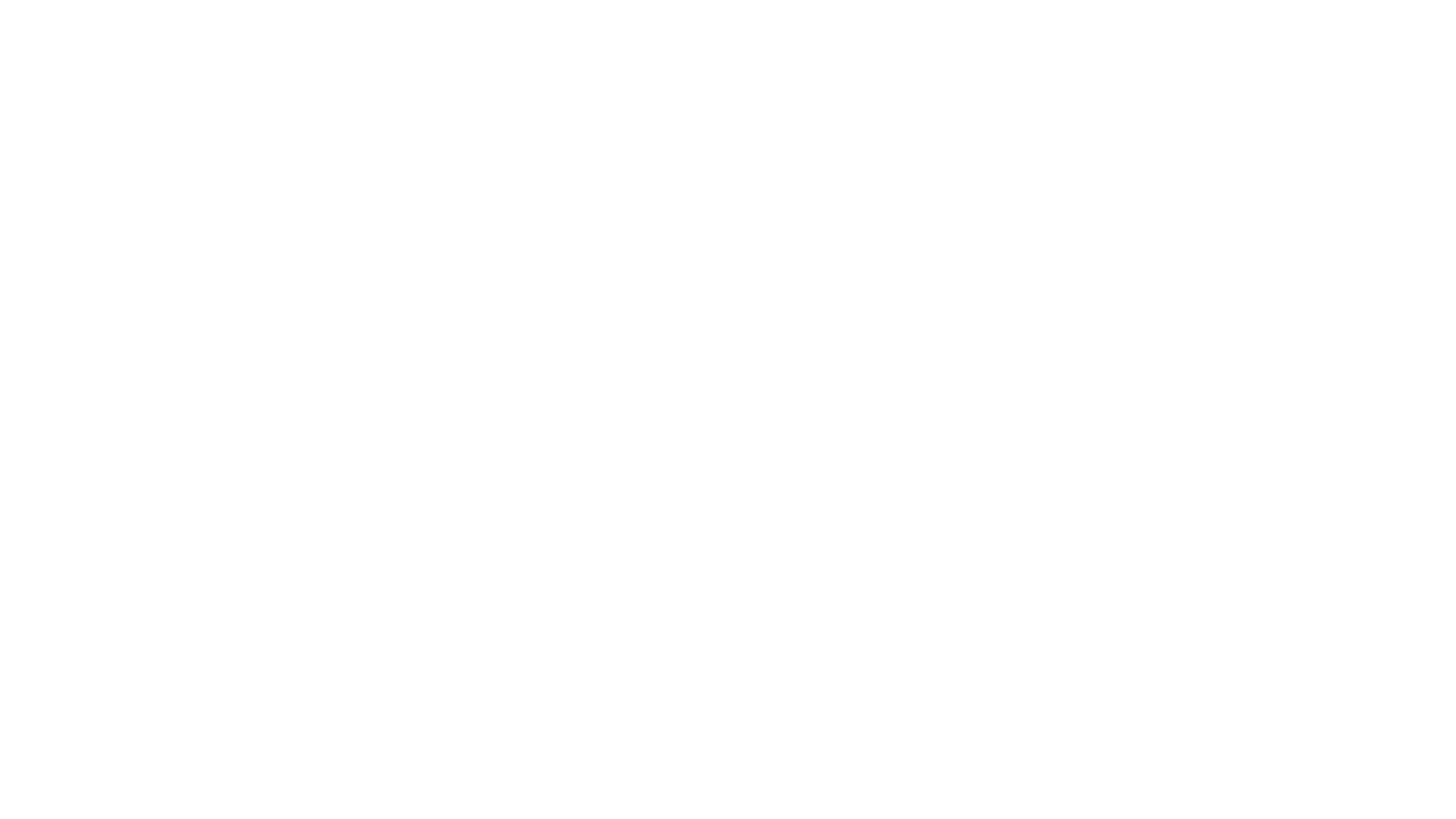 James Sinclair 
James.sinclair@oddevold.se
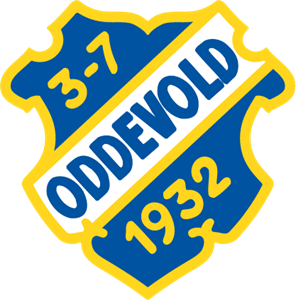 IK ODDEVOLD
Träningschema Sommaruppehåll 2021
1
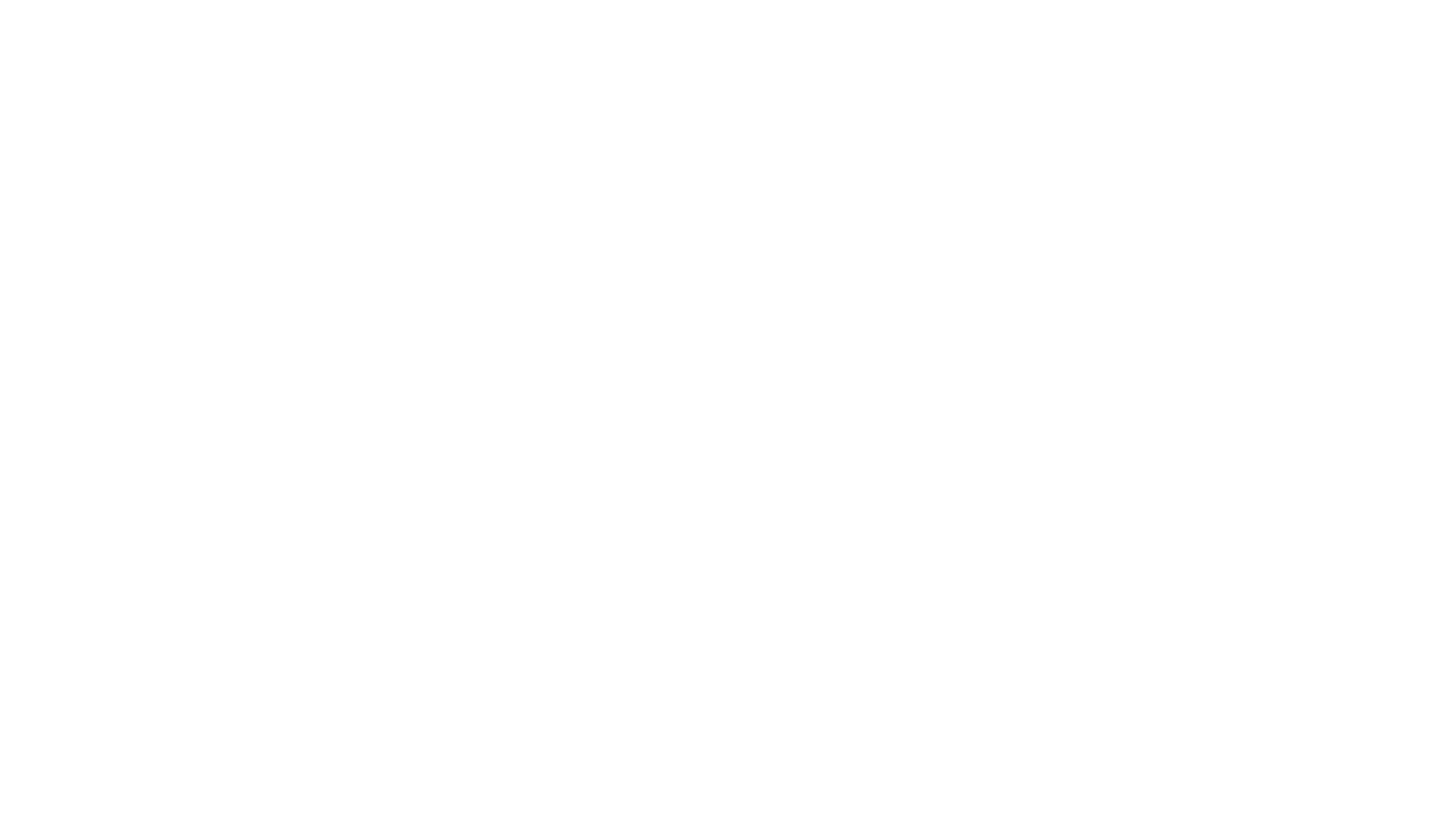 Mer Information om Konditionsträning
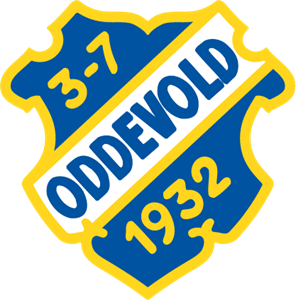 Under konditioneringsarbetet kan du antingen springa i raka linjer. ELLER kan du utföra rörelser som är specifika för din INDIVIDUELLA position och sådana som du kommer att göra under en match (Matchspecifik).
Värm upp 10-15 minuter före alla träningspass.
Tänk på träningen och rikta in musklerna med rörelseövningar.
Viktigt att hålla sig till arbetet: föreskriven vilotid. För att träna det valda energisystemet för det träningspasset.
Jogga och statisk stretch efter varje träningspass
2
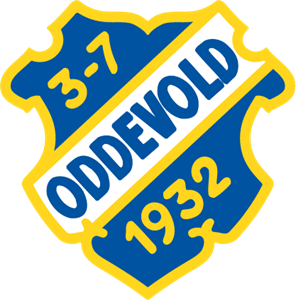 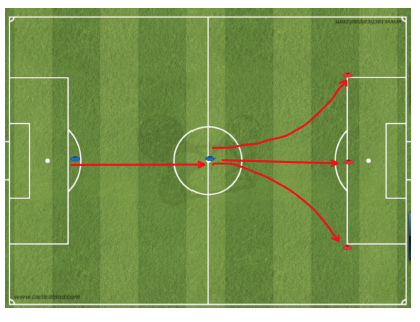 Exempel
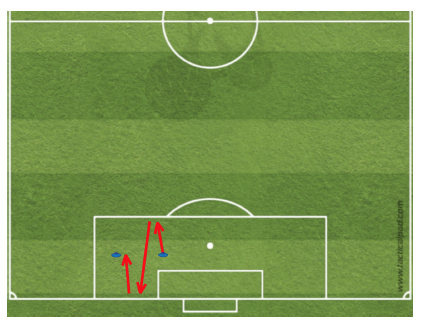 Repeated Short Sprints including acceleration &
deceleration over the 16 m box.
Acceleration/ Deceleration Drills, with variations of
running distances and speeds. Incorporating a small (5-10m) distance backpedalling 
or backward shuffling.
Aerobic Endurance with slight change of direction from the half way line. 
Active recovery returning to the start line.
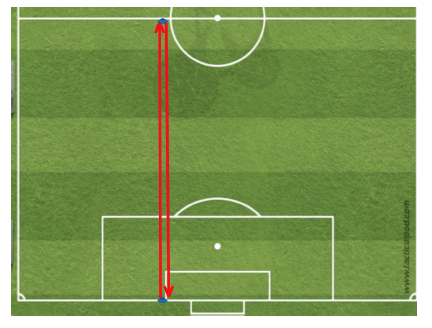 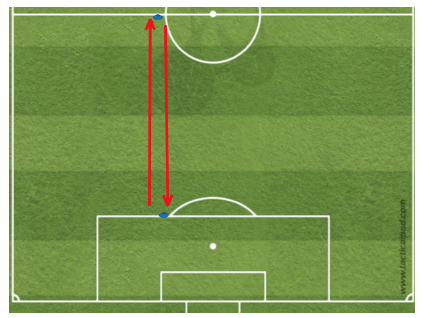 Speed Endurance including acceleration 
& deceleration over medium distance. 
Full pace from the
16 m box, reaching the half way line and back.
Aerobic Running over half the pitch.
3
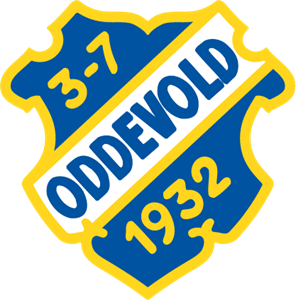 Exempel på flexibilitet / mobilitetsövningar
4
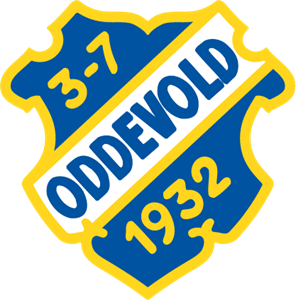 Kroppsvikt Circuit Träningpass.
Används för träning nr 1 och 4
Fristående statisk benböj (Fristående jägarställning)
Bildexempel på nästa sida
Armhävning in/ut
Utfall
Stå med raka ben, sätt ner händerna på marken och gå sakta framåt med händernatills ni kommer i läge som plankan. Gå sedan små steg för att komma till utgångsläge
5
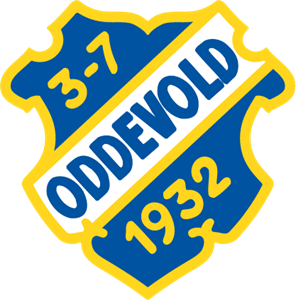 6. Burpees
1. Plank (Frontal & Side)
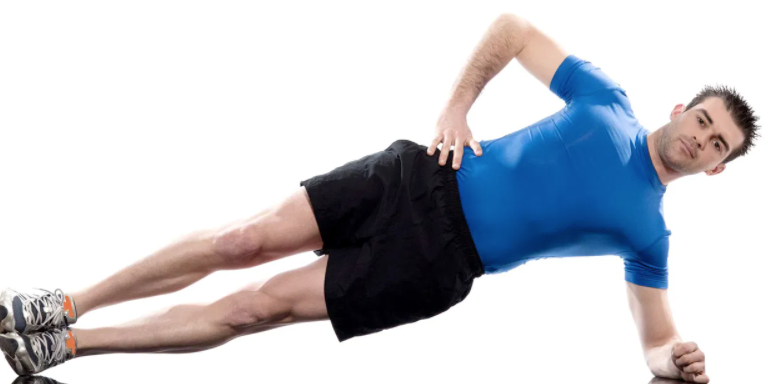 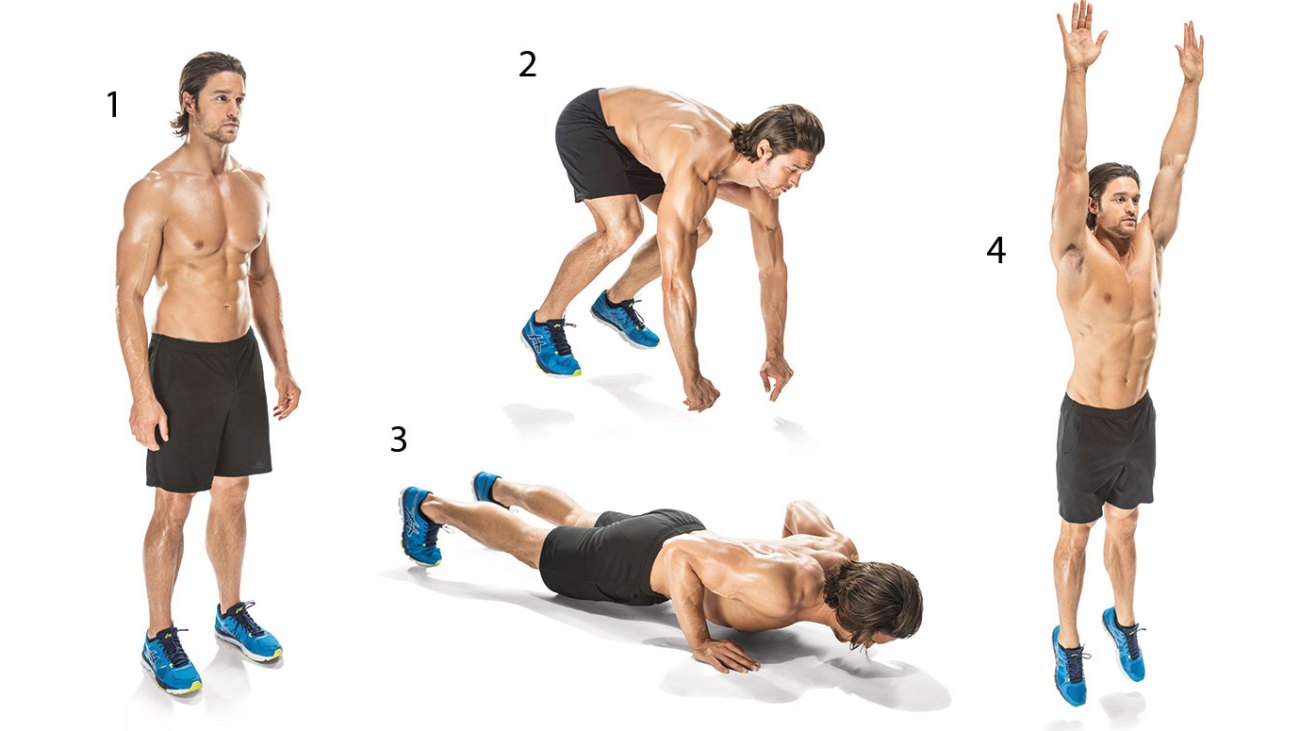 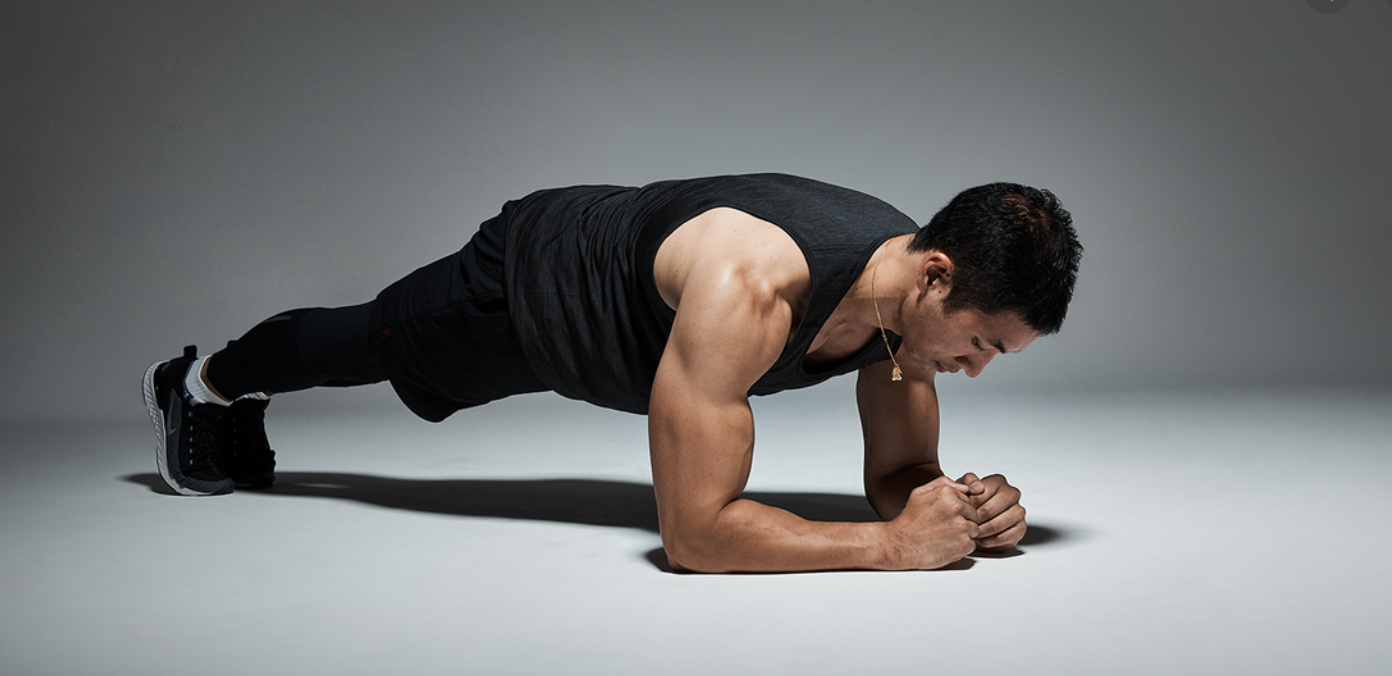 2. BW Squat Isometric Hold
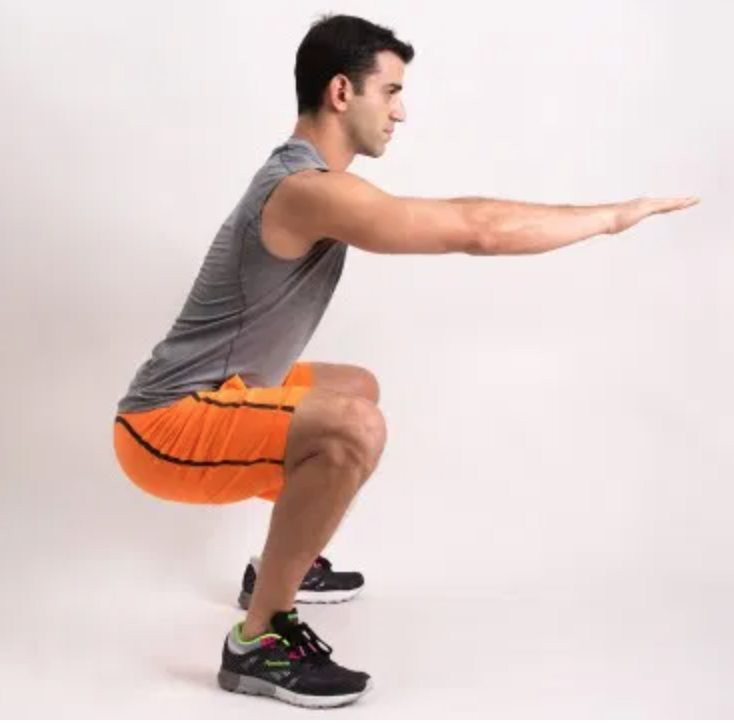 7. V-sit Hold
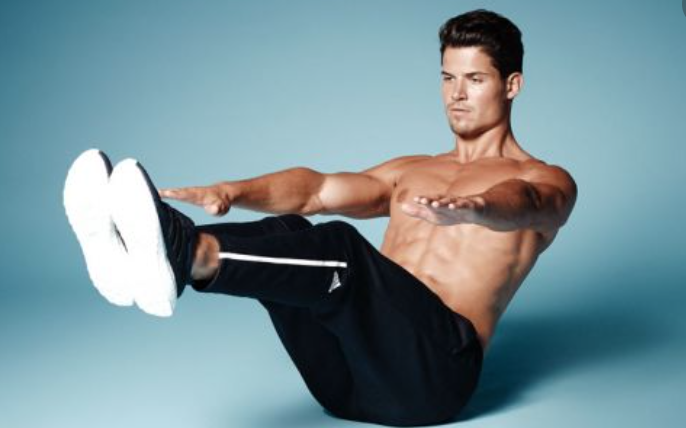 5. Inchworms
8. Mountain Climbers
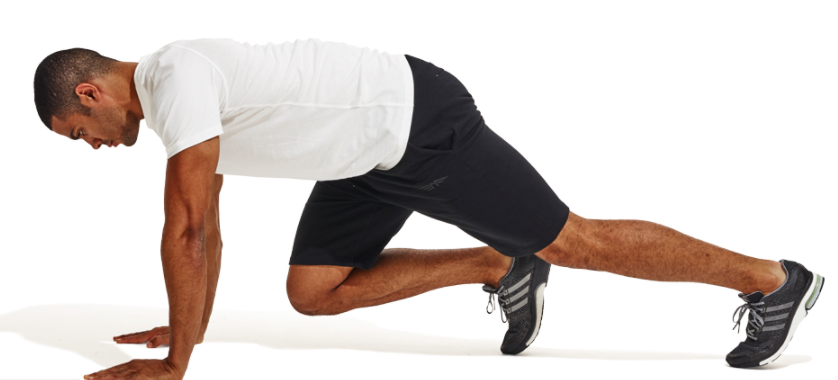 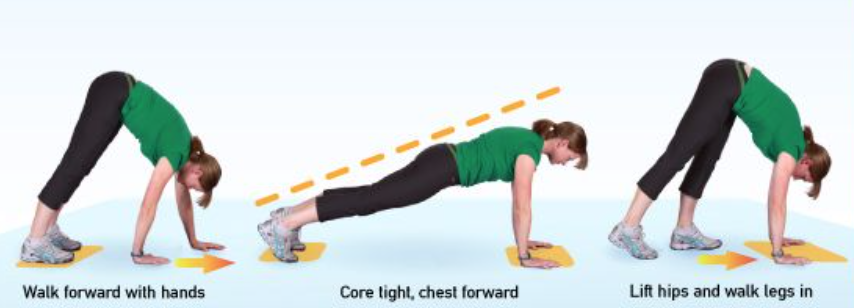 6
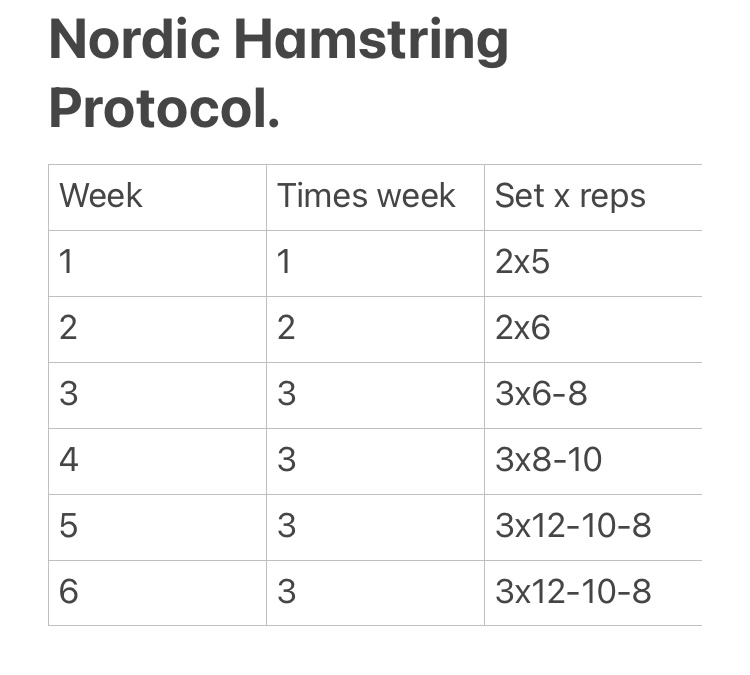 Copenhagen Protocol (sidoplanka med fot på t.ex stolsits. Ner-Upp med höft
(Finnen)
7
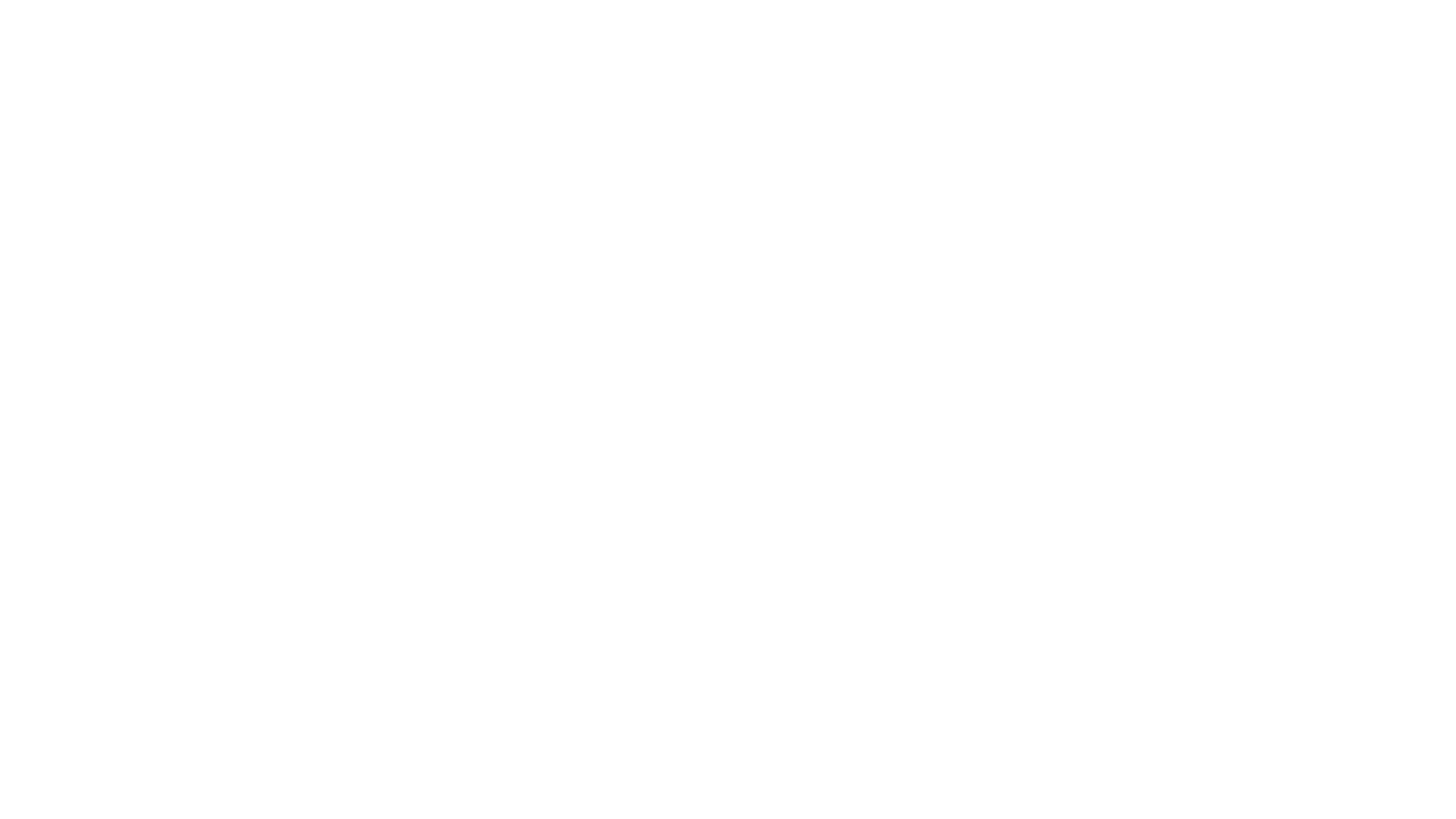 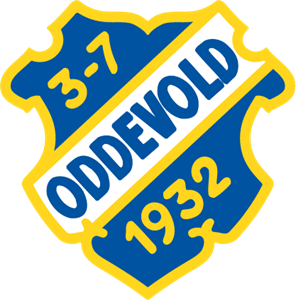 Om du är skadad eller inte kan springa, kontakta mig via e-post så att jag kan ge dig en cykel / annan träning som du kan göra på gymmet. 

james.sinclair@oddevold.se
Kontakta mig om du har några frågor.
8